เคมีอาหาร
AJ.Jatuporn Ounprasertsuk
http://www.free-powerpoint-templates-design.com
Agenda Layout
1
นักศึกษามีความรู้ทางเคมีเกี่ยวกับอาหารกลุ่มให้พลังงานและสามารถนำไปใช้ในชีวิตประจำวันได้
2
การแบ่งกลุ่มอาหาร
3
เกร็ดน่ารู้เกี่ยวกับน้ำ
4
แคลอรี่/ พลังงานจากอาหาร
5
คาร์โบไฮเดรต/ ไขมัน/ โปรตีน
1,2
เกร็ดความรู้เกี่ยวกับน้ำ
องค์ประกอบของน้ำในส่วนต่าง ๆ ของร่างกาย
3
เกร็ดความรู้เกี่ยวกับน้ำ (ต่อ)
หน้าที่ของน้ำ คือ
เป็นองค์ประกอบของเซลล์
เป็นตัวทำละลายในร่างกาย
ระบบขับถ่ายของเสียออกจากร่างกาย
ควบคุมอุณหภูมิของร่างกายให้อยู่ที่ 37 องศา
ลำเลียงอาหารและออกซิเจนโดยผ่านเลือดไปยังเซลล์ต่าง ๆ 
เป็นตัวกลางในการเกิดปฏิกิริยาเคมีของระบบการย่อยอาหารและพลังงาน
แต่ละวันต้องดื่มน้ำเท่าไหร่
สูตรในการคำนวณปริมาณน้ำแต่ละวัน
    ( น้ำหนัก (กก.) x 2.2 / 2 ) x 30 = มิลลิลิตร

ลองคำนวณปริมาณน้ำจาก น้ำหนักของตัวเอง เราต้องการน้ำเท่าไหร่?
แล้วต้องดื่มน้ำอย่างไรดี
- ดื่มน้ำครั้งละน้อย ๆ บ่อยครั้ง 
- หลีกเลี่ยงการดื่มน้ำเย็น
- ไม่ทานอาหารควบคู่กับการดื่มน้ำ
ถ้าร่างกายขาดน้ำจะเป็นอย่างไร
อวัยวะภายในร่างกายทำงานหนักขึ้น
ปวดศีรษะ
คัดจมูก น้ำมูกไหล
เป็นนิ่ว
โดยเราต้องรู้จักการสังเกตตัวเอง
ปากแห้ง คอแห้ง กระหายน้ำ
ปากแตก ผิวแตก เสียงแหบ
ท้องผูก ร้อนใน
ปัสสาวะสีเหลืองเข้ม
แคลอรี/ พลังงานจากอาหาร
แคลอรี (Calorie) เป็นหน่วยของพลังงานที่ได้จากอาหาร
หน่วยวัดพลังงานอาจเป็นแคลอรี (Cal) หรือ กิโลแคลอรี (Kcal)
1 แคลอรี = พลังงานที่ต้องใช้ในการทำให้น้ำ 1 กรัม ร้อนขึ้น 1 องศาเซลเซียส ซึ่งมีค่าประมาณ 4.184 จูล 
1 กิโลแคลอรี = พลังงานที่ต้องใช้ในการทำให้น้ำ 1 กิโลกรัม ร้อนขึ้น 1 องศาเซลเซียส ซึ่งมีค่าประมาณ 4.184 กิโลจูล
4
แคลอรี/ พลังงานจากอาหาร
ร่างกายนำพลังงานจากอาหารไปใช้อย่างไร
Basal metabolism
Specific dynamic action (SDA)
ออกแรงทำงานต่าง ๆ
อัตราเร็วของเมตาบอลิซึมพื้นฐาน (Besal metabolism rate; BMR): พลังงานที่ร่างกายต้องใช้ในขณะพักผ่อนในท่านอนแต่ไม่ได้หลับหลักจากทานอาหารมาแล้วไม่ต่ำกว่า 12 ชั่วโมง
แคลอรี/ พลังงานจากอาหาร
ค่า BMR ของผู้ใหญ่ประมาณ 1,440-2,000 kcal/day โดยแปรผันตามขนาดร่างกาย อายุ เพศ อุณหภูมิ การนอนหลับ และสภาวะต่าง ๆ ของร่างกาย
Specific dynamic action (SDA): พลังงานที่ร่างกายต้องใช้ในการย่อย และดูดซึมอาหารต่าง ๆ ซึ่งพบว่าจะทำให้อุณหภูมิของร่ายการเพิ่มขึ้น

ค่า SDA แตกต่างกันตามชนิดของอาหาร เช่น โปรตีนมีค่า SDA 30 หมายถึง ถ้าโปรตีนให้พลังงานแก่ร่างกายได้ 100 cal ร่างกายสามารถนำพลังงานไปใช้ได้จริงเพียง 70 cal (100-70 = 30)
คาร์โบไฮเดรต (Carbohydrate)
เป็นสารอาหารที่ให้พลังงาน มีอยู่ในพวกข้าวชนิดต่าง ๆ พืชตระกูลถั่ว เผือก มัน อ้อย และกากใยอาหาร
5
คาร์โบไฮเดรตขนาดเล็ก เช่น น้ำตาล ส่วนใหญ่จะหวาน
คาร์โบไฮเดรตขนาดใหญ่ เช่น ข้าว แป้ง ถั่ว ส่วนใหญ่จะไม่ค่อยหวาน
ควรเลือกทานแป้งและน้ำตาลอย่างไร
เลือกทานแบบ (Complex carbohydrate) เช่น ข้าวขาว เป็น ข้าวกล้อง ข้าวโอ๊ต

ไม่อยากอ้วน ให้ทานคาร์โบไฮเดรต ไม่เกินครึ่งหนึ่งของอาหาร
ที่ดีคือ ข้าวเป็น 1 ใน 3 ส่วนของอาหารแต่ละจานที่เราทาน
ควรเลือกทานแป้งและน้ำตาลอย่างไร
น้ำหวาน ๆ เปลี่ยนเป็นน้ำเปล่า
ควรเลือกเครื่องดื่มอย่างไร
น้ำตาล 1 ช้อนชา = 5 g.
ควรบริโภคน้ำตาลไม่เกิน 6 ช้อนชา/วัน/คน
น้ำอัดลม กินดีไหม ทำไมถึงติดน้ำอัดลม
น้ำอัดลม (Soft drink) คือ เครื่องดื่มที่มีแก๊สคาร์บอนไดออกออกไซด์ ละลายอยู่โดยใช้ความดัน อาจผสมน้ำตาลหรือน้ำผลไม้

น้ำอัดลม โซดา จัดเป็น Empty calories หรืออาหารที่ไม่มีคุณค่าทางอาหาร
อันตรายจากน้ำอัดลม
น้ำตาล มีปริมาณมาก ร้อยละ 10-15
กรดคาร์บอนิก เติมลงไปเพื่อปรุงรส ทำให้ pH = 3.4 (กัดกร่อนฟันและกระดูก) 
Gas ที่อัดเข้าไป ทำให้เกิดท้องอืด ระคายเคืองกระเพาะอาหาร แผลในกระเพาะอาหาร
สารปรุงแต่งรสและสารกันบูด สะสมในตับ มะเร็งตับ
คาเฟอีน สีจากเม็ดโคคา (คาเฟอีน)
อันตรายจากน้ำอัดลม
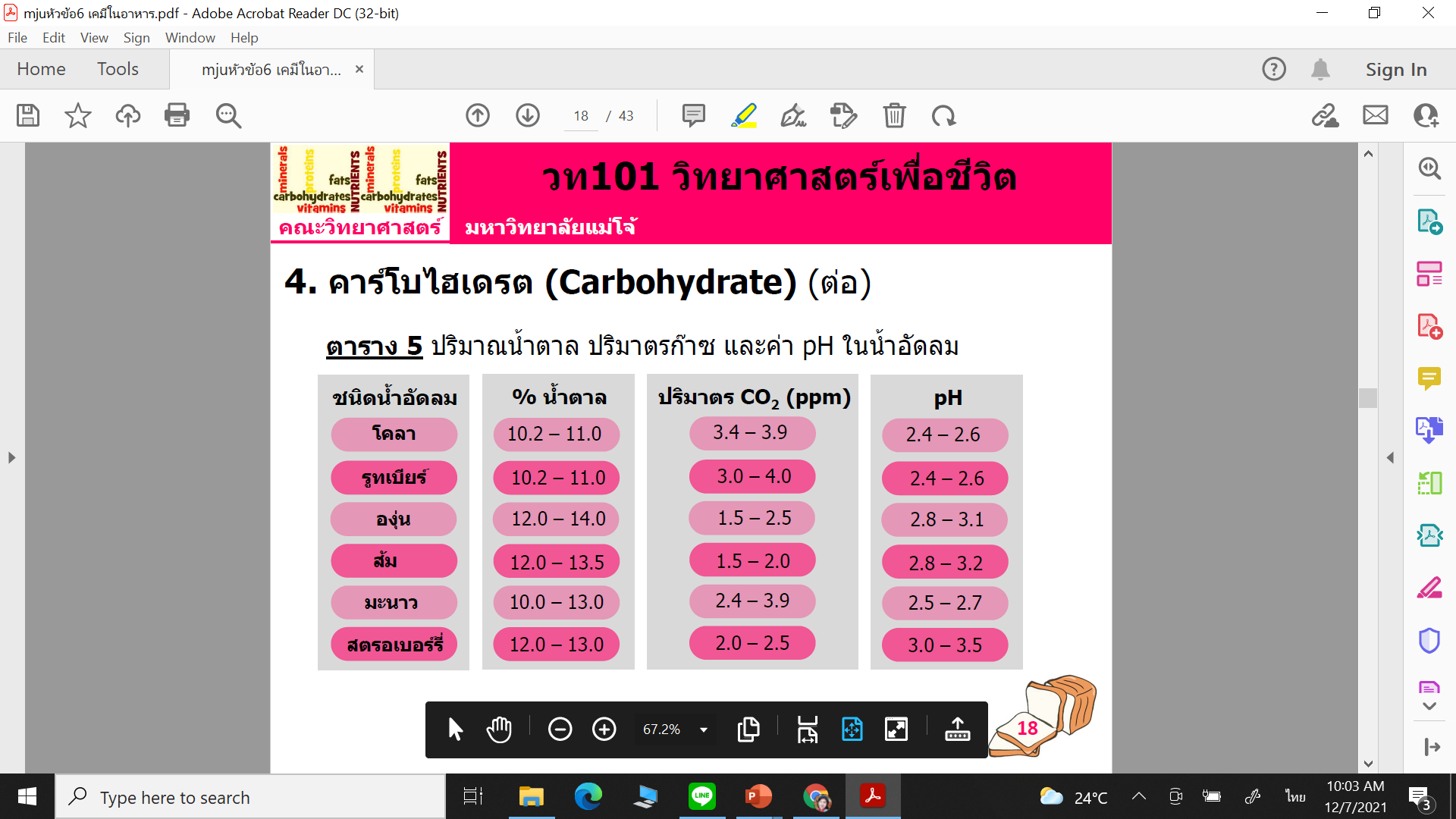 Fiber
Fiber เป็นคาร์โบไฮเดรตที่ไม่ให้พลังงาน เนื่องจากเอนไซม์ในระบบย่อยอาหารที่ไม่สามารถย่อยได้ ธัญพืช ผัก และผลไม้ แบ่งออกเป็น 
Soluble fiber ดูดซับน้ำไว้กับใยอาหาร แบคทีเรียในลำไส้ใหญ่ย่อนได้
Insoluble fiber จะพองตัวในน้ำเหมือนฟองน้ำ เพิ่มปริมาตรน้ำในกระเพาะอาหาร
Fiber ดีอย่างไร
ควบคุมเบาหวาน อาหารจะอยู่ในกระเพาะนาน อิ่มนาน น้ำตาลเข้าสู่กระแสเลือดช้า
ป้องกันหลอดเลือดหัวใจอุดตัน ช่วยลดคอเลสเตอรอลในเลือด รวมตัวกับใยอาหาร แล้วกำจัดออกจากร่างกาย 
ป้องกันระบบทางเดินอาหาร ใยอาหารดูดน้ำ ลดปัญหาท้องผูก
ป้องกันมะเร็ง ขับถ่ายเร็ว
ควบคุมน้ำหนัก ใยอาหารละลายน้ำ อุ้มน้ำดี อิ่มนาน ไม่หิว
Carbohydrate
ดัชนีไกลซีมิก (Glycaemic index; GI) เป็นดัชนีชี้วัดอัตราการดูดซึมอาหารจำพวกแป้งและน้ำตาล เข้าสู่กระแสเลือด โดย GI โดยมีค่าตั้งแต่ 0-100 และแบ่งได้ 3 ระดับ
GI ต่ำ มีค่า 0-55  อาหารที่ทำให้ปริมาณน้ำตาลค่อย ๆ เพิ่มขึ้น จะทำให้เรารู้สึกอิ่มนาน เช่น อาหารเส้นใยสูง ธัญพืช ถั่ว กล้วย นม
GI กลาง มีค่า 56-70 อาหารที่ทำให้ปริมาณน้ำตาลเพิ่มขึ้นรวดเร็ว ทำให้รู้สึกหิวได้ง่าย อยากทานอาหารมากขึ้น บ่อยขึ้น
GI สูง ค่ามากกว่า 70
Glycaemic index; GI
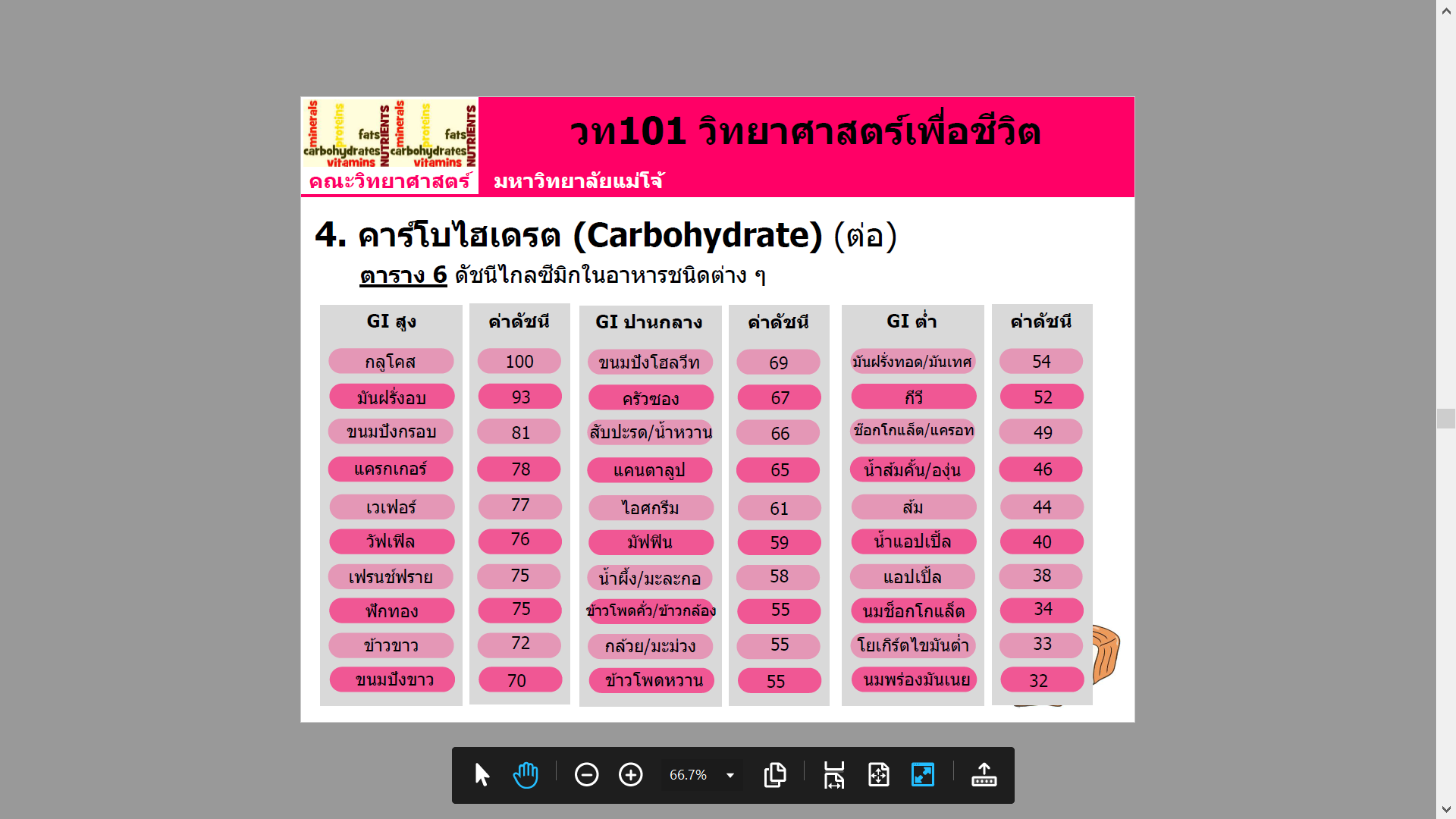 Fat
เป็นสารอาหารให้พลังงาน และแหล่งของกรดไขมันจำเป็น (Essential fatty acid) พบในไขมันสัตว์ และน้ำมันพืชบางชนิด เช่น ธัญพืช มะพร้าว ถั่ว ปาล์ม

หน้าที่ของไขมัน
เป็นองค์ประกอบเยื่อหุ้มเซลล์
องค์ประกอบหลักของสมอง
ละลายวิตามินเอ ดี อี และเค
โครงสร้างเคมีเรียก “ไทรกลีเซอไรด์” ซึ่งจะประกอบด้วย
กรดไขมันอิ่มตัว จะเป็นของแข็งที่อุณหภูมิห้อง
กรดไขมันไม่อิ่มตัว จะเป็นของเหลวที่อุณหภูมิห้อง
Cholesterol สร้างโดยตับ
เปลี่ยนเป็นกรดน้ำดี ทำหน้าที่ย่อยไขมัน
เป็นสารตั้งต้นในการสร้าง Steroid hormone ซึ่งเป็น ฮอร์โมนเพศ


แต่โคเลสเตอรอลเป็นสาเหตุของหลอดเลือดแดงอุดตัน ควรงดอาหารที่มีกรดไขมันอิ่มตัวสูง เช่น เนื้อสัตว์ติดมัน ไส้กรอก กุนเชียง ติ่มซำ มันฝรั่งทอด ของทอด เค้ก คุ้กกี้ ไอศกรีม และขนมอบต่าง ๆ
กินอะไรช่วยลด Cholesteral
อาหารที่ใยอาหารละลายน้ำได้ เช่น ข้าวโอ๊ต แอปเปิ้ล ลูกพรุน
ไขมันปลาที่มีโอเมก้า -3 สูง
ถั่วเมล็ดแห้ง เช่น ถั่วเขียว ถั่วดี ถั่วเหลือง
น้ำมันที่มีกรดไขมันไม่อิ่มตัวสูง เช่น น้ำมันงา มะกอก ดอกทานตะวัน รำข้าว ข้าวโพด
เครื่องดื่มสมุนไพรต้านอนุมูลอิสระ เช่น ชาเขียว ชาขาว กระเทียม หัวหอม ตะไคร้
Lipoprotein เกิดจาก Lipid + Protein พบในน้ำเลือด ทำหน้าที่นำ Lipid ไปตามกระแสเลือด
ส่วนที่เป็น Lipid ได้แก่
Triglyceride and Cholesterol
Lipoprotein แบ่งเป็น 4 ชนิด ตามความหนาแน่นของ Lipid และ Protein ที่มาจับกัน คือ
Chylomicron
Very low density lipoprotein (VLDL)
Low density lipoprotein (LDL) = ไขมันไม่ดี
High density lipoprotein (HDL) = ไขมันดี ลำเลียง Cholesterol and Fatty acid ไปสลายที่ตับ “ไขมันอุดตันเส้นเลือดน้อยลง”
ไขมัน
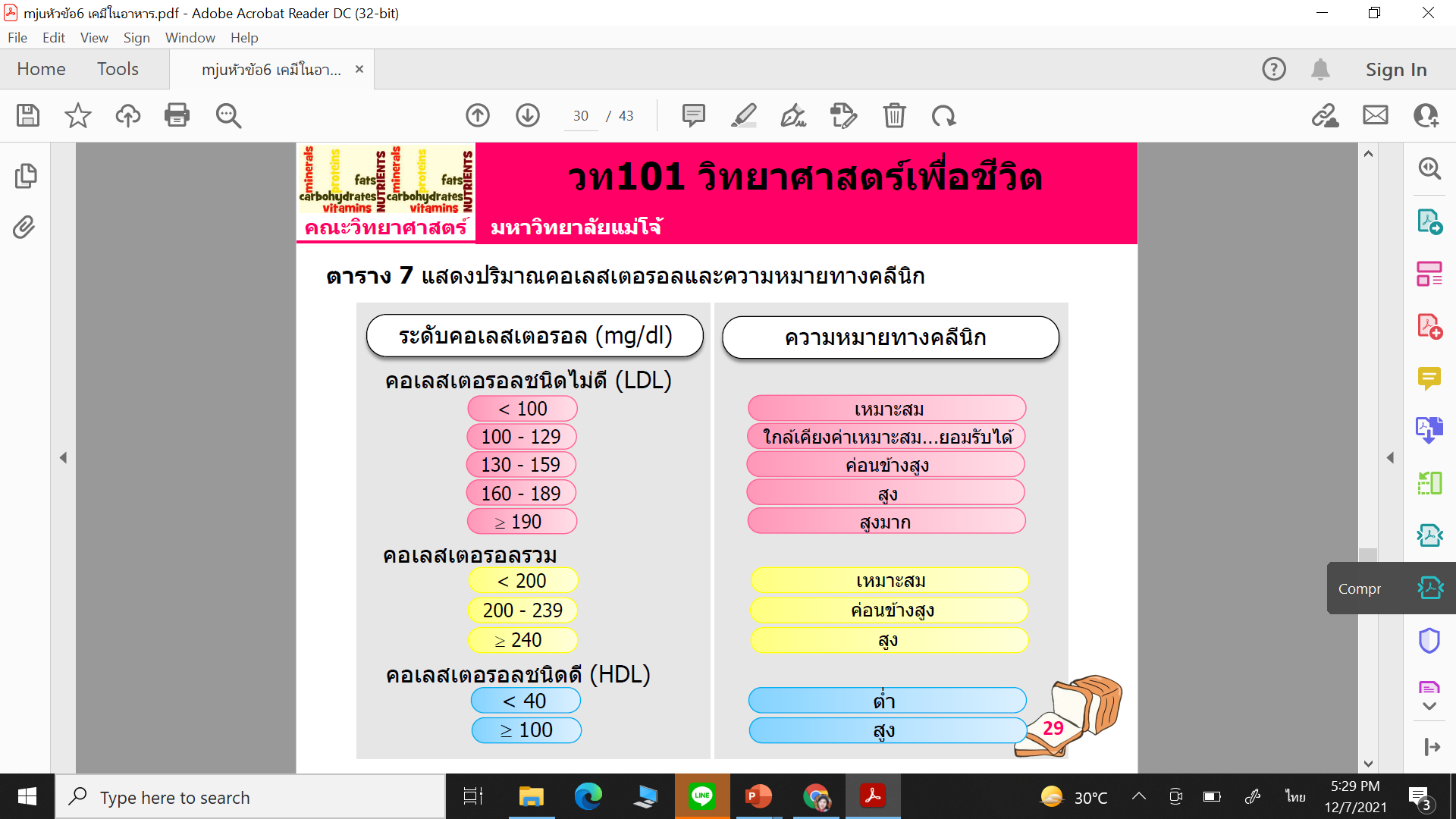 ไขมันทรานส์
เป็นไขมันที่ผ่านกระบวนการเปลี่ยนให้กรดไขมันไม่อิ่มตัวกลายเป็นกรดไขมันอิ่มตัวสูง
โดยการเติมแก๊สไฮโดรเจนลงในน้ำมันพืช
น้ำมันจะแปรรูปเป็นมาการีน เนยขาว และครีมเทียม


เพื่อ
ให้เก็บได้นาน ไม่หืน ทนความร้อน รสชาติคล้ายไขมันสัตว์
ลดต้นทุน (ถูกกว่าไขมันสัตว์)
ไขมันทรานส์…ร้ายกาจมาก
ถ้าเมื่อใดก็ตาม LDL ในเลือดเพิ่ม และ HDL ในเลือดลด จะทำให้ ไขมันอุดตัน ตับทำงานผิดปกติ เสี่ยงต่อโรคหัวใจ ความดันสูง เบาหวาน น้ำหนักเพิ่ม ไขมันส่วนเกินเพิ่ม
อาหารที่ผลิตจากไขมันทรานส์จะมีฉลากกำกับไว้ว่า
“กรดไขมันชนิดทรานส์”
Hydrogenated oil หรือ
Partially hydrogenated oil
L-carnitine เคยได้ยินไหม
L-carnitine สร้างในตับและไตจากกรดอะมิโน 2 ชนิด คือ ไลซีน และเมไทโอนีน

ทำหน้าที่: 
ขนส่งกรดไขมันเข้าสู่ขบวนการสลายให้เป็นพลังงาน
นำไปใช้สำหรับการทำงานของกล้ามเนื้อทั่วร่างกาย

แหล่งอาหาร
เนื้อแดง และผลิตภัณฑ์จากนม
พืชตระกูลถั่ว และเมล็ดพืช
ลดน้ำหนักกับ L-carnitine 
ไม่มีผลการวิจัยที่ชัดเจน...อันตราย
Protein
Protein เป็นสารอาหารที่พบมากในเนื้อสัตว์ทุกชนิด ไข่ นม ถั่ว และธัญพืช
หน้าที่
สร้างเนื้อเยื่อสำหรับการเจริญเติบโต ซ่อมแซมส่วนต่าง ๆ 
รักษาสมดุลน้ำภายในเซลล์ สมดุลกรด – ด่าง
เป็นเอนไซม์เร่งปฏิกิริยาต่าง ๆ ในร่างกาย
เป็นภูมิคุ้มกัน และฮอร์โมน
Amino
Amino เป็นหน่อยย่อยของโปรตีนโดยมาต่อกันเป็นสายยาว โดยกรดอะมิโนมี 2 ชนิด
กรดอะมิโนจำเป็น ร่างกายสร้างเองไม่ได้ ต้องกินจากอาหาร 9 ชนิด
กรดอะมิโนไม่จำเป็น ร่างกายสังเคราะห์เองได้ 11 ชนิด
คุณภาพของโปรตีน
คุณภาพของโปรตีนขึ้นกับ
ปริมาณกรดอะมิโนจำเป็น
ความยากง่ายในการย่อย
การวัดคุณค่าทางโภชนาการของโปรตีนทำได้ 2 วิธี
วิธีทางเคมี: วิเคราะห์กรดอะมิโนที่เป็นองค์ประกอบเปรียบเทียบกรดอะมิโนจำเป็นที่มีปริมาณน้อยที่สุดกับโปรตีนมาตราฐาน
คำนวณค่า Chemical score จาก
Chemical score = 100 x mg.ของกรดอะมิโนจำเป็นในโปรตีนที่ทดสอบ 1 g./ mg ของกรดอะมิโนชนิดเดียวกันในโปรตีนมาตรฐาน 1 g.
ปริมาณกรดอะมิโนจำเป็น
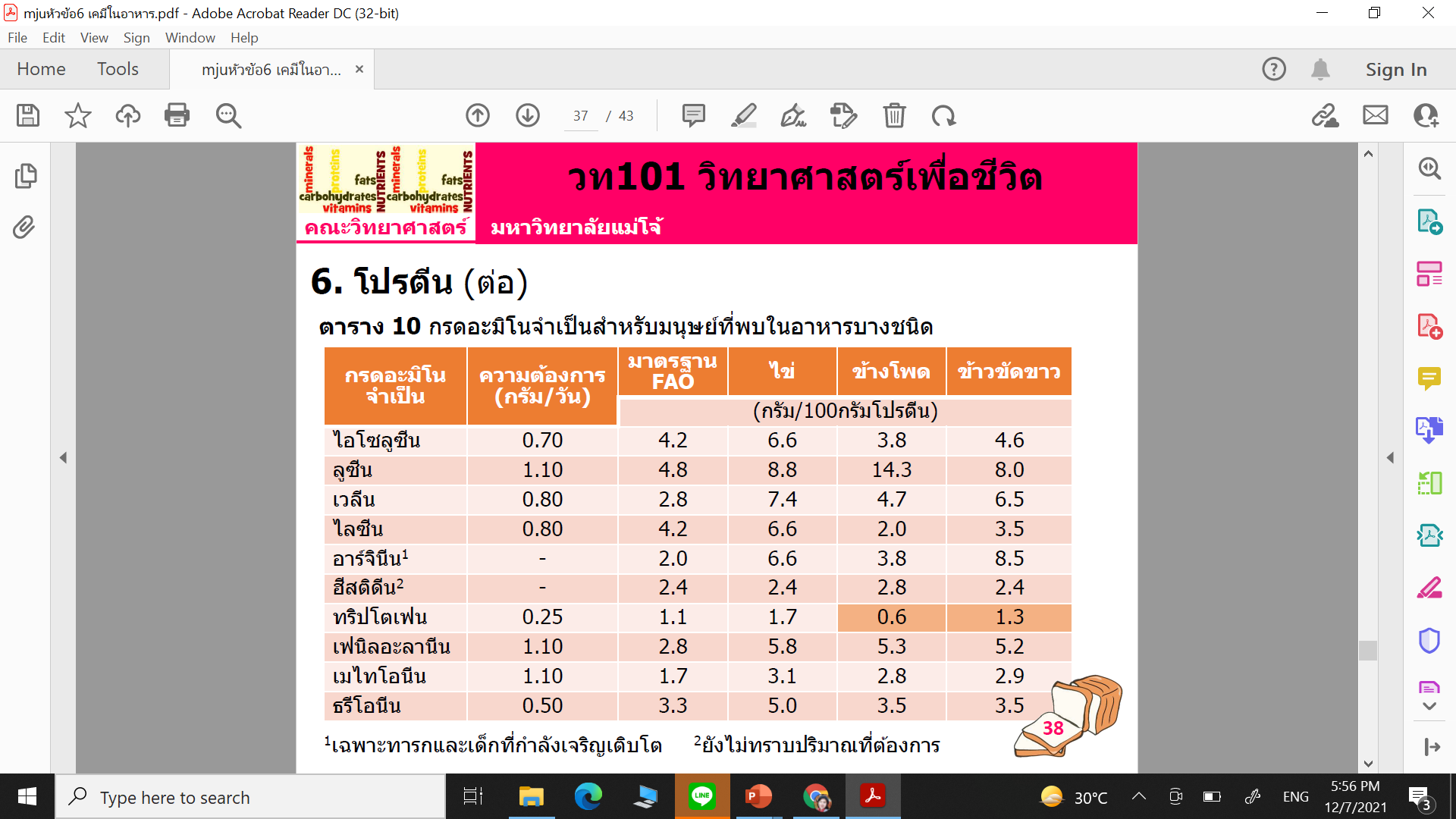 Glutathione เป็นโปรตีน
สร้างขึ้นได้ในร่างกายมนุษย์ประกอบด้วยกรดอะมิโน 3 ชนิด คือ ซีสเตอีน ไกลซีน กลูตาเมท
แหล่งกลูต้าไธโอน
ผลไม้ เช่น แตงโม สตรอเบอรี่ องุ่น อโวกาโด
ผัก เช่น หน่อไม้ฝรั่ง
เนื้อสัตว์ เช่น ปลา เนื้อแดง วอลนัท
หน้าที่ของกลูต้าไธโอน
ต้านอนุมูลอิสระ กระตุ้นภูมิคุ้มกัน ช่วยตับกำจัดสารพิษ
ช่วยสังเคราะห์โปรตีน เม็ดเลือดแดงแข็งแรง
Glutathione
กลูต้าไธโอน สามารถยับยั้งเอนไซม์ไทโรซิเนสได้ทำให้เม็ดสีผิวเปลี่ยนจาก สีน้ำตาลเป็นชมพูขาว 

ทำให้นำไปใช้ในอาหารเสริม สำหรับการชะลอไว ผิวขาวใส อมชมพู

แต่เราควรตระหนักว่า
สร้างได้เองในร่างกาย
ย่อยสลายได้เมื่อบริโภค
ไม่ขาวถาวร
ปริมาณสูงอันตรายมีผลข้างเคียง
หลักในการกินอาหาร
รีบแค่ไหนก็ต้องกินอาหารเช้า
อาหารเช้า: ซีเรียลธัญพืชกับนมสด แซนวิสหลากหลายไส้ กล้วย แอปเปิ้ล
Thank you